Aprendizaje Permanente 
Promueve el desarrollo del potencial humano a través de un proceso continuo que estimula a los individuos a adquirir de manera constante los conocimientos, valores y habilidades que requieren a lo largo de su vida, aprovechando con creatividad todas las circunstancias y posibles entornos para aprender nuevos saberes (Longworth y Davies, 1996, p. 22).
Aproximación 3D
Educación expandida 
Es un concepto que engloba las nuevas formas de educación, que incorporan los procesos sociales y comunicacionales. La nueva cultura digital se caracteriza por la organización en red, el trabajo colectivo, la convergencia de medios. La mayor parte de estos procesos no se incorpora en los sistemas educativos convencionales.
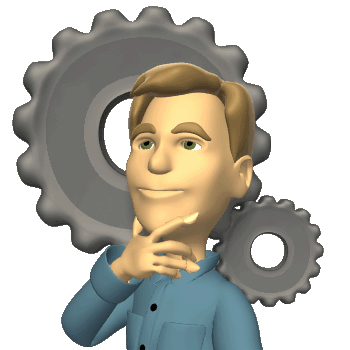